Gimnazjum im. św. Urszuli Ledóchowskiej w Czarnym Borze„AKCJA UCZYNKÓW MIŁOSIERDZIA”
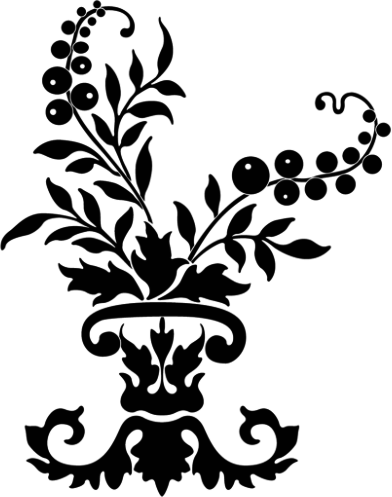 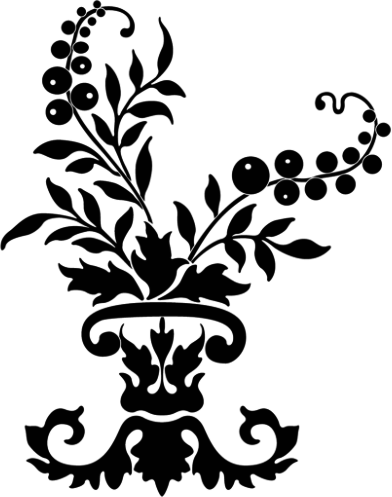 Uczynek miłosierdzia względem duszy:„Modlić się za żywych i umarłych”
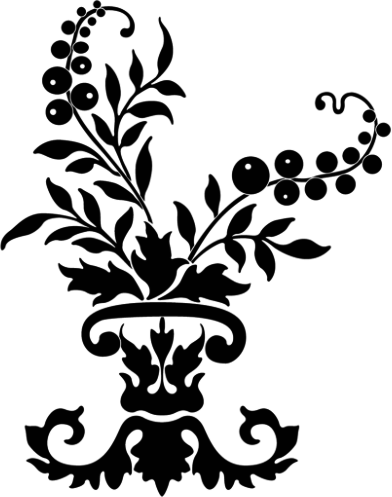 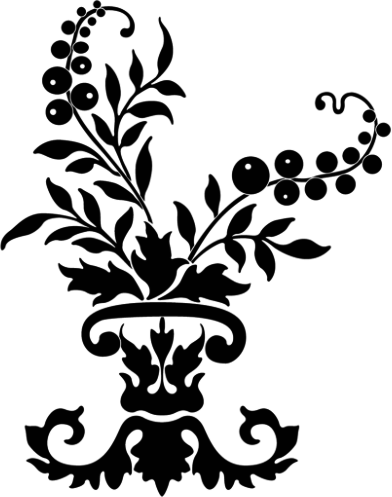 Społeczność gimnazjum opiekuje się cmentarzem, który znajduje się w Czarnym Borze. Tam spoczywają 11 
Sióstr Urszulanek SJK, ich ksiądz Ignacy Mickiewicz oraz kilka osób świeckich. Kilka razy do roku uczniowie i nauczyciele udają się na cmentarz urszulański, by oddać hołd pamięci tym, którzy wytrwałą pracą, dobrym sercem i modlitwą wypełniali kartki historii tej miejscowości, którzy trudzili się dla dobra bliźnich, siejąc ziarna optymizmu i szczęścia.
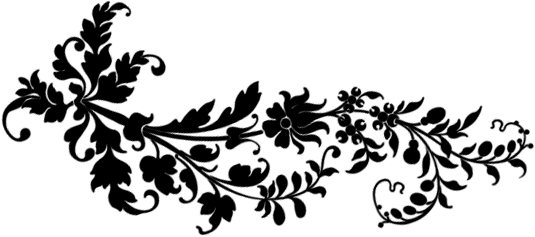 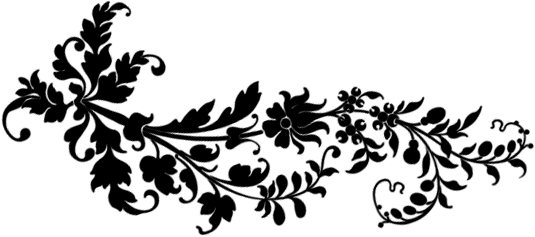 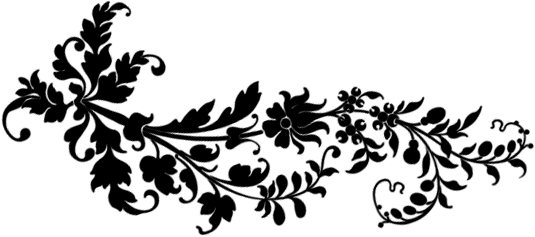 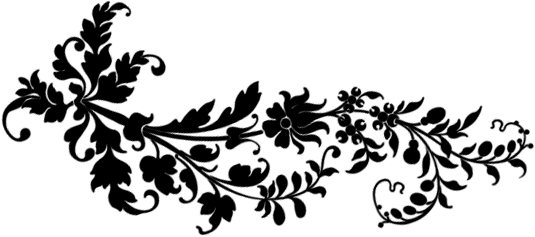 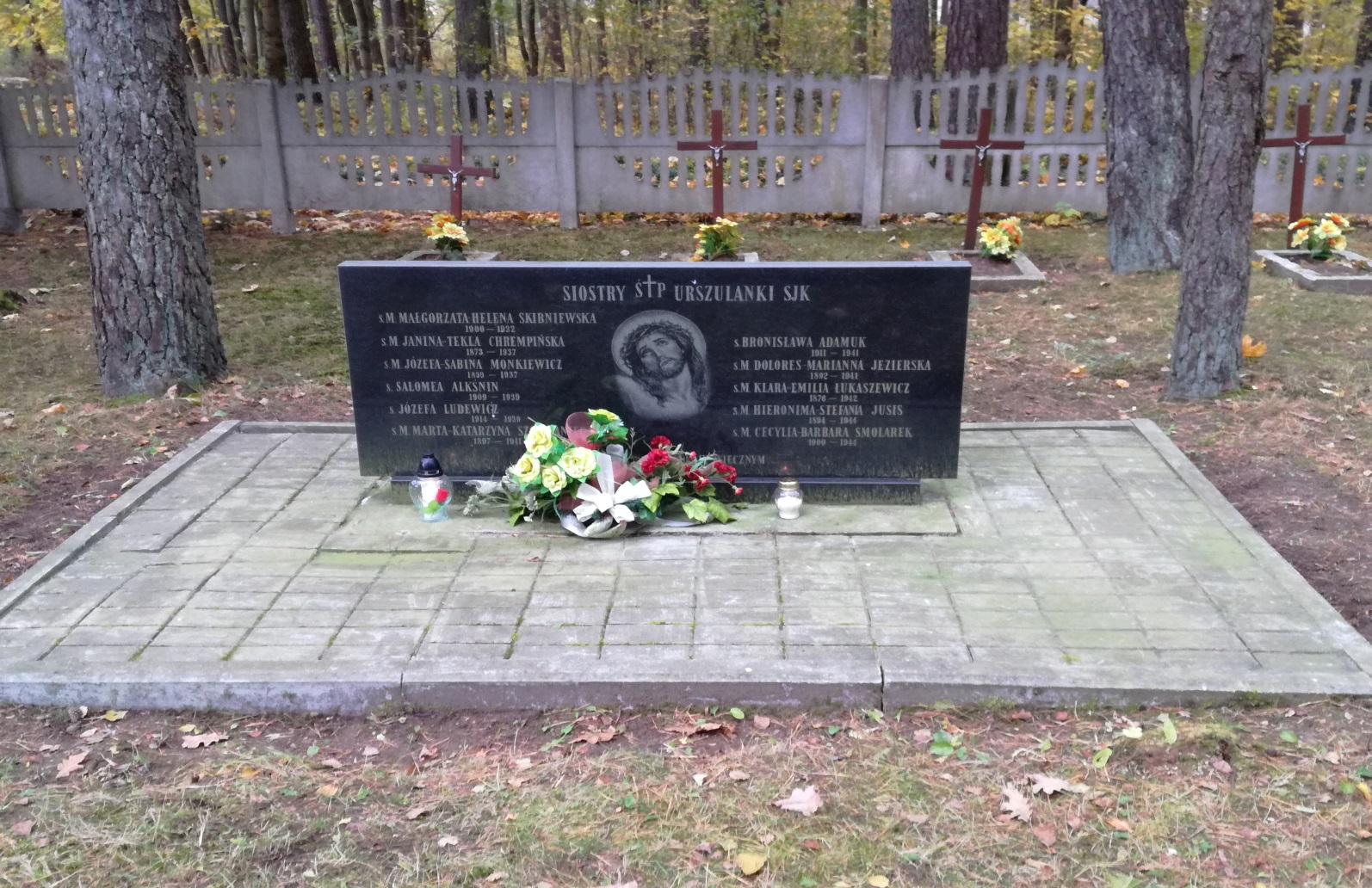 Pomnik i groby śp. Sióstr Urszulanek SJK
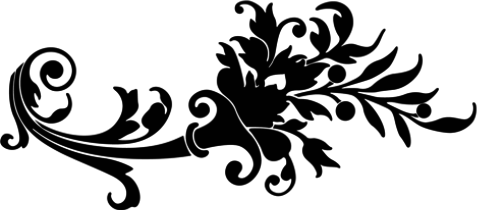 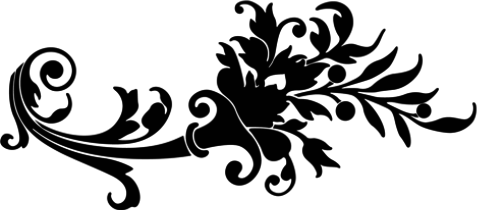 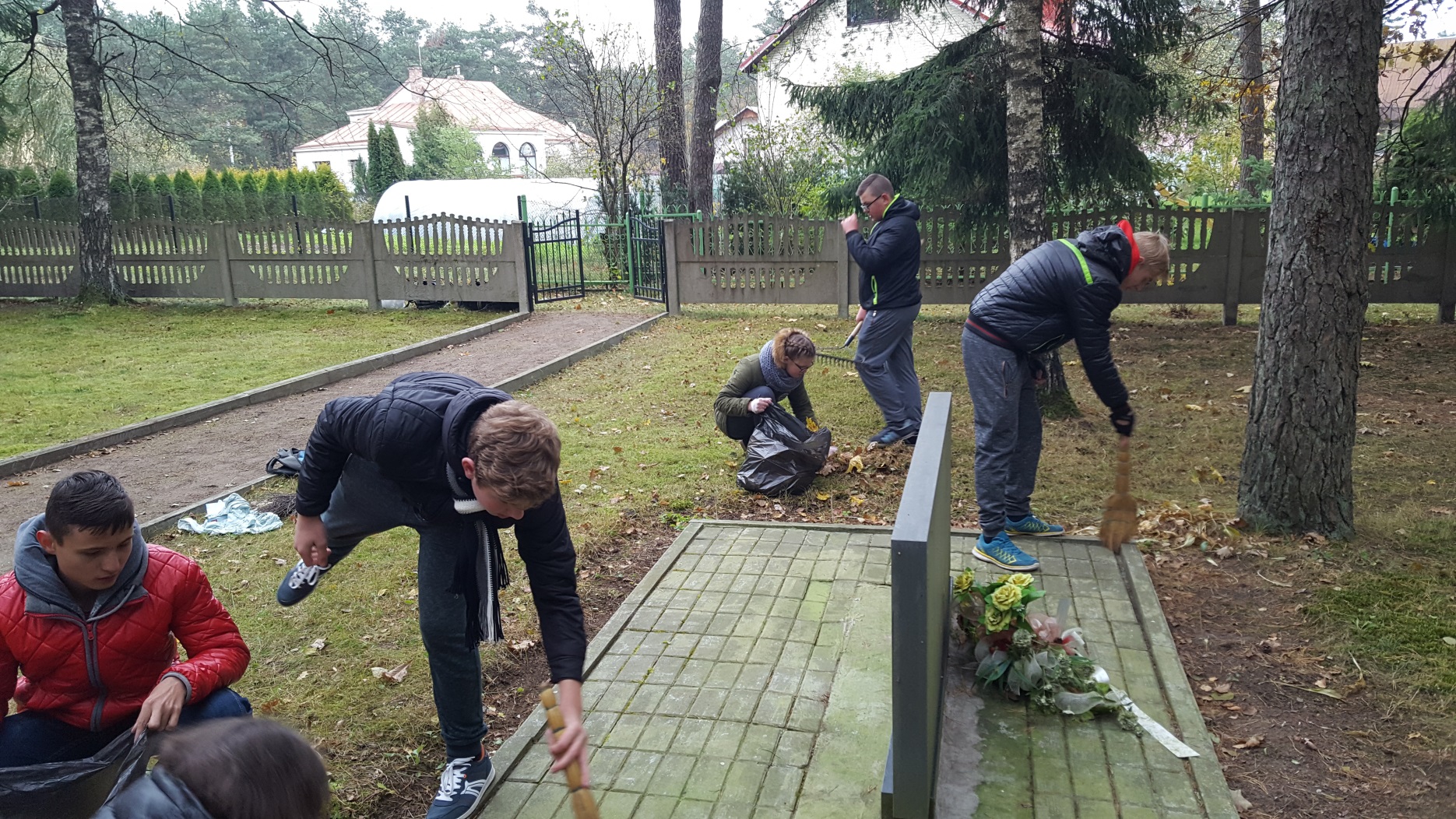 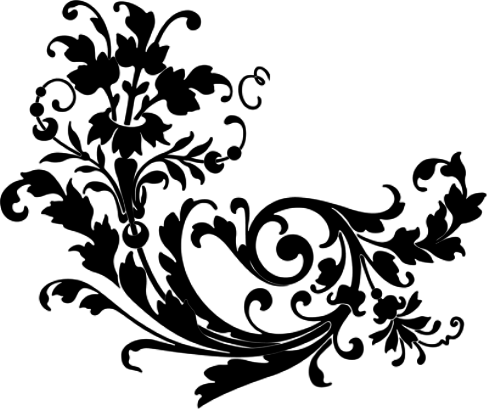 Sprzątanie cmentarza śp. Sióstr Urszulanek SJK
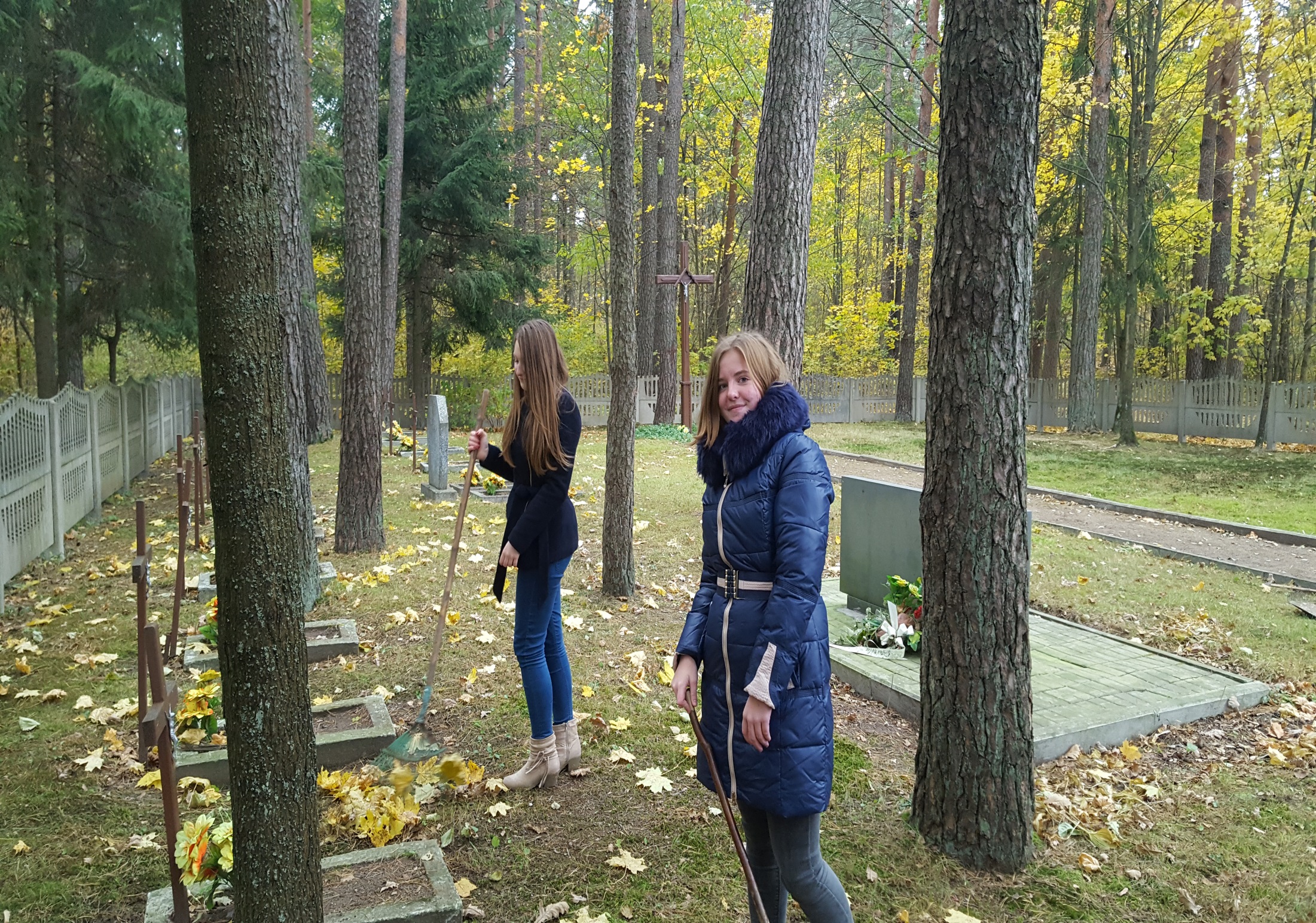 Uczennice IG klasy porządkują nagrobki
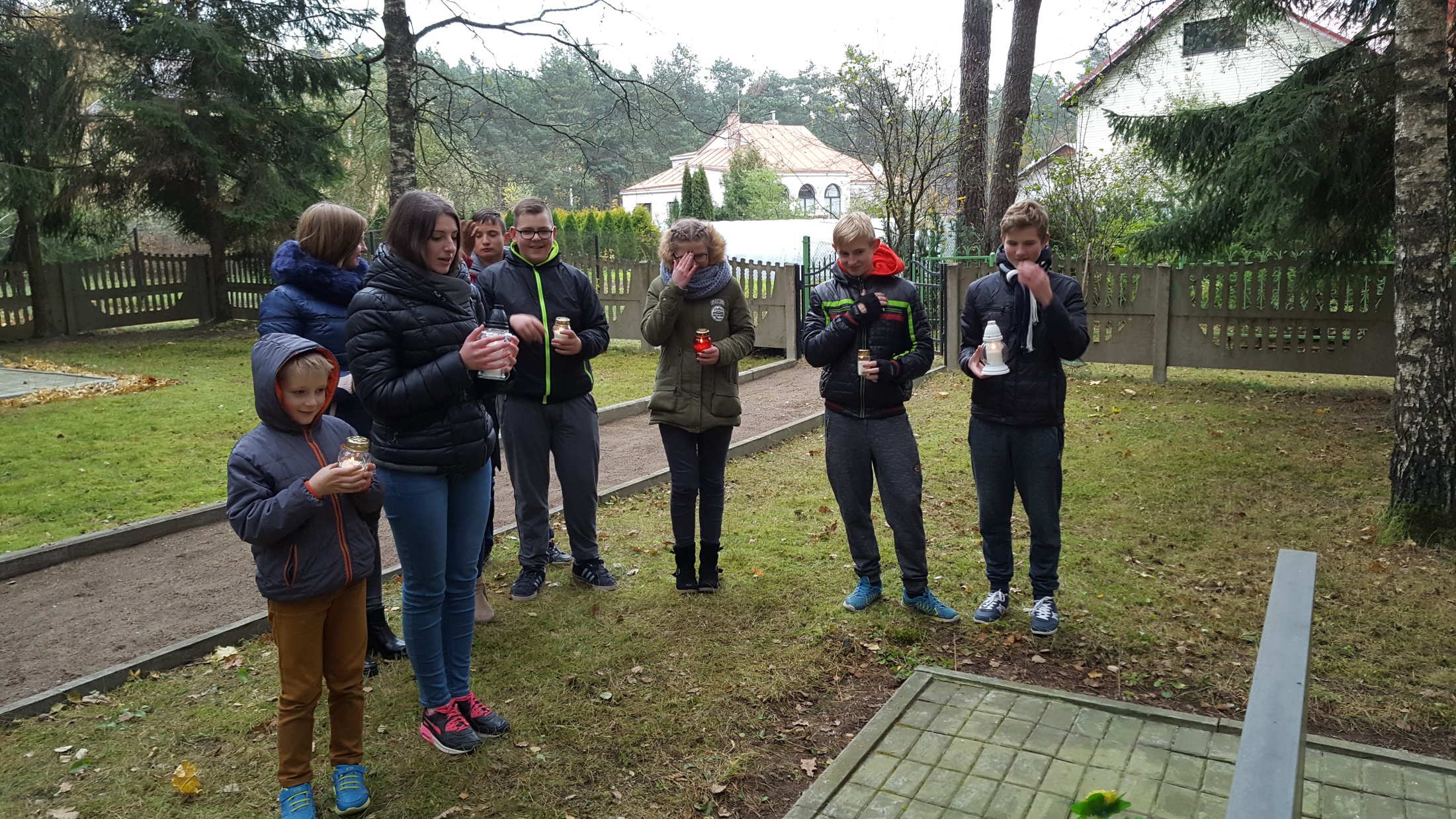 Wspólna modlitwa za dusze zmarłych
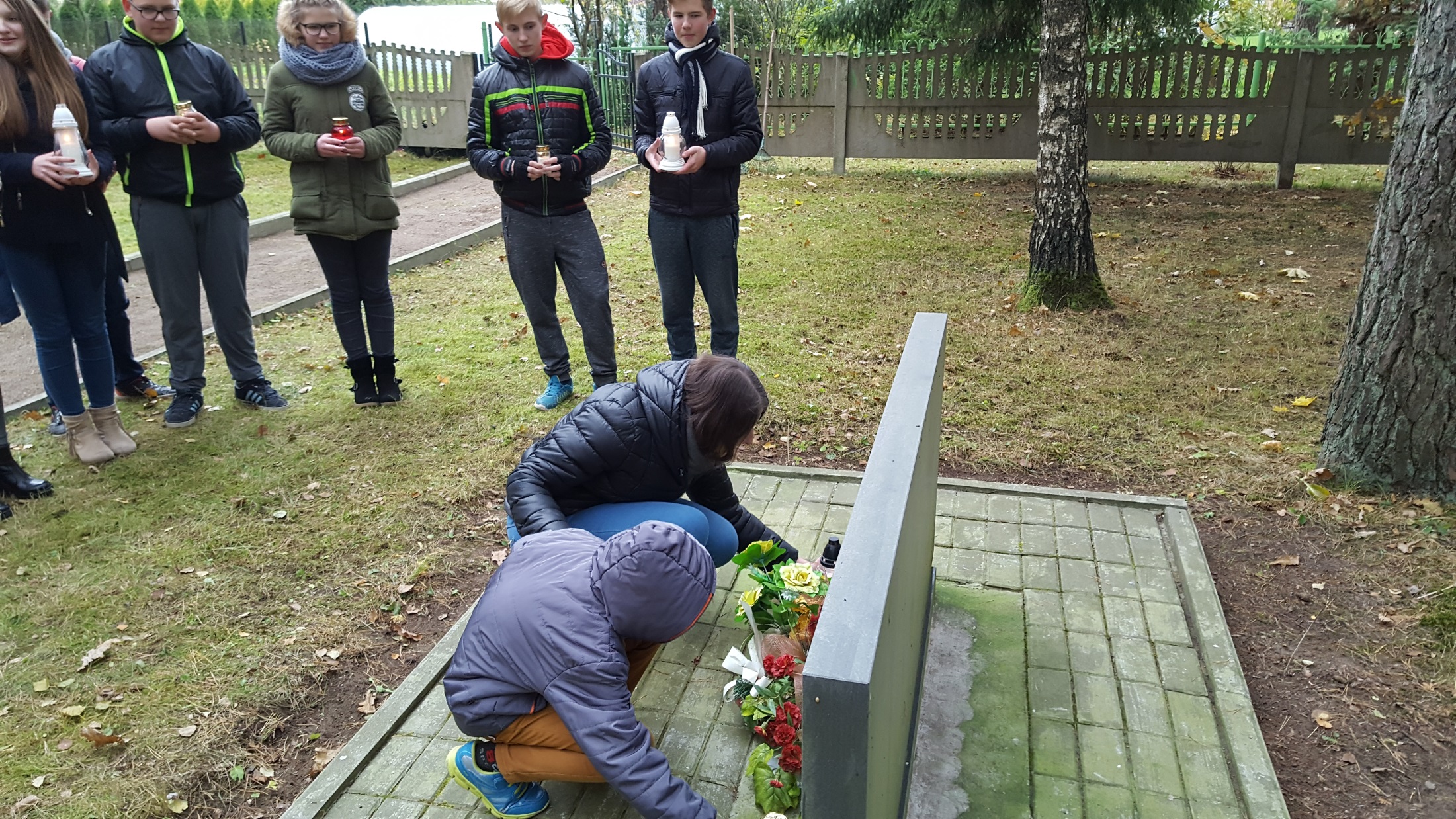 Siostra z bratem zapalili znicze – znak pamięci
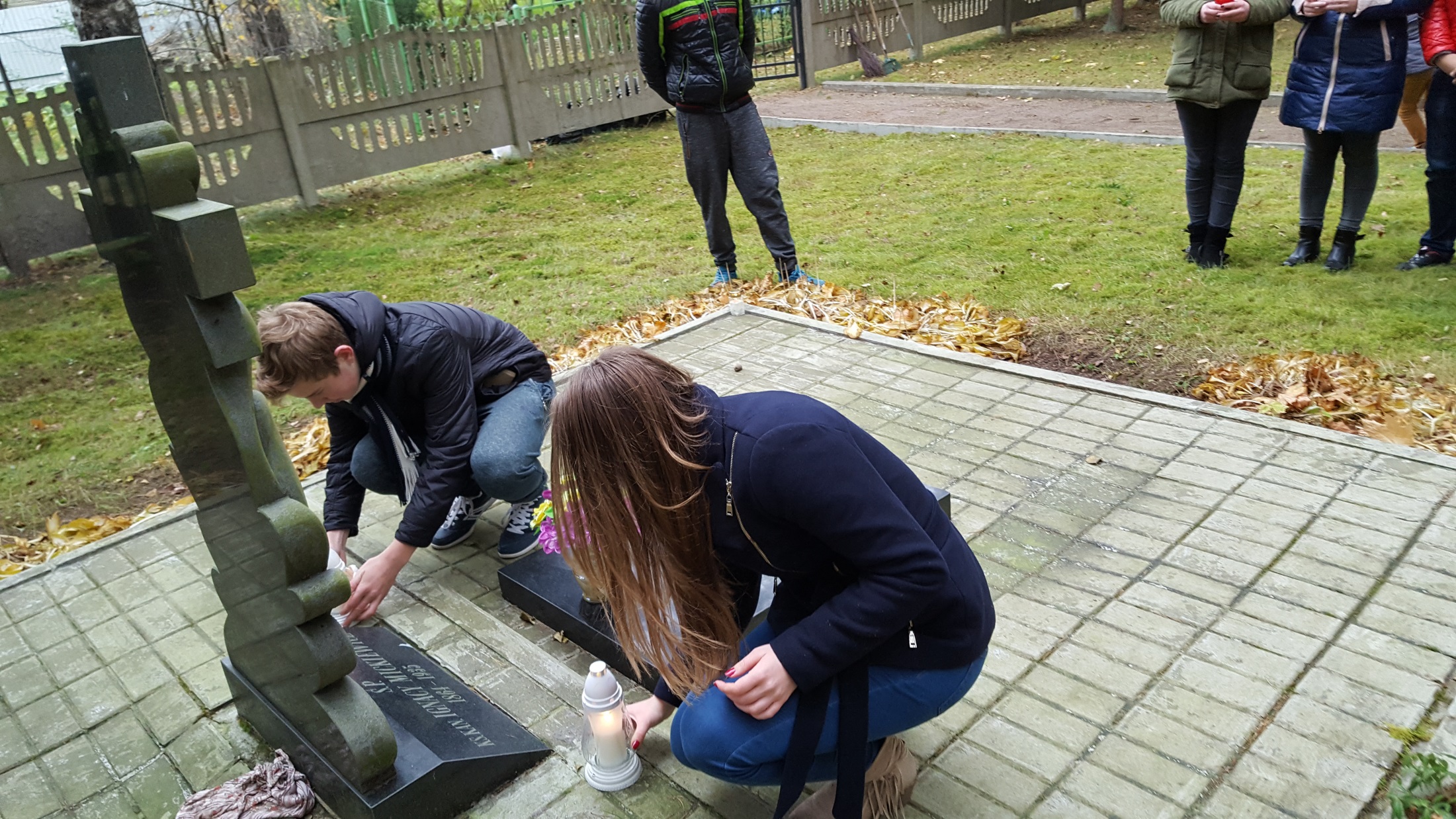 Uczniowie IG klasy ustawiają znicze przy grobie śp. ks. Ignacego Mickiewicza, który był kapłanem Sióstr Urszulanek
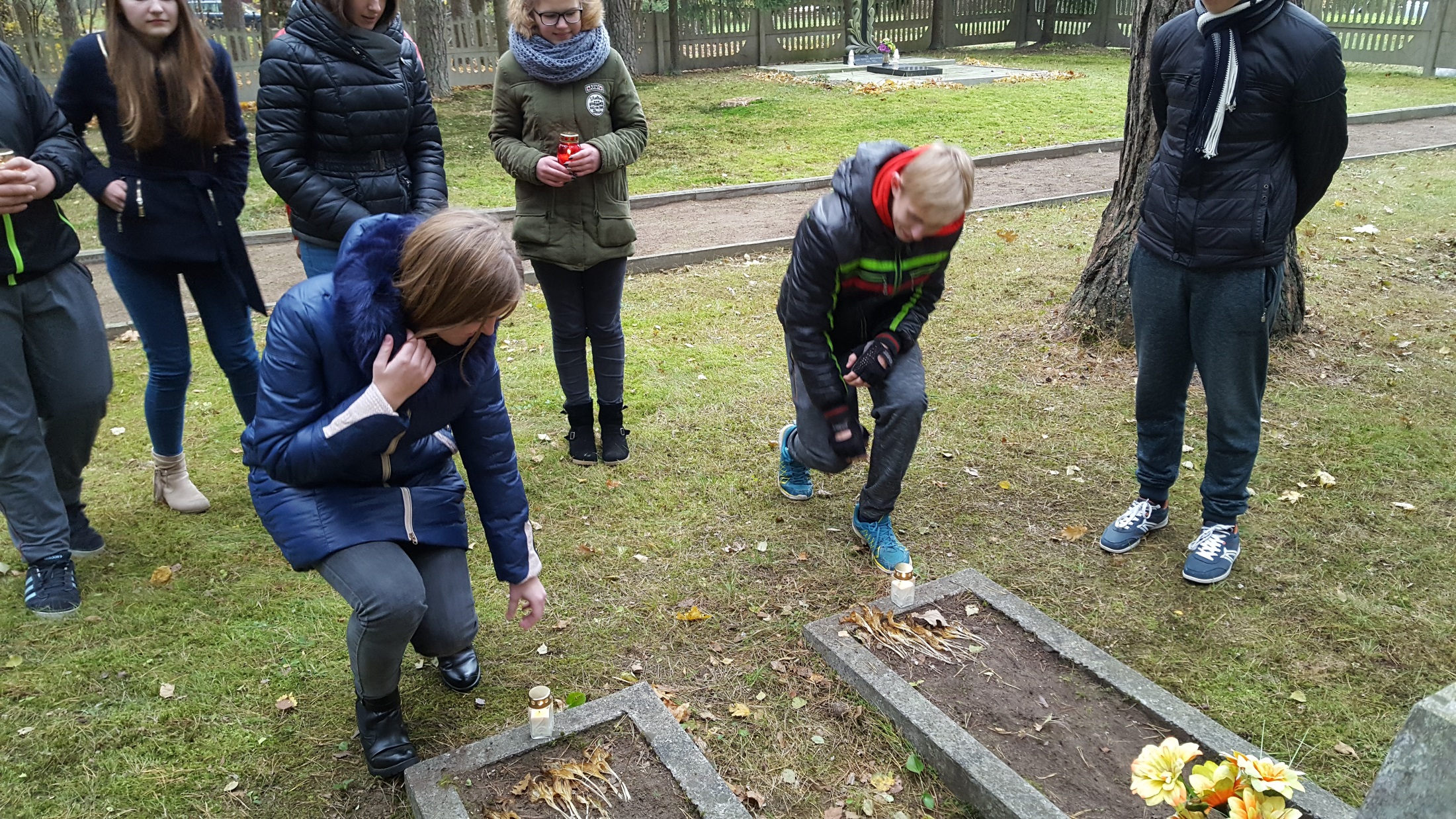 Zaduma nad sensem życia i jego przemijaniem
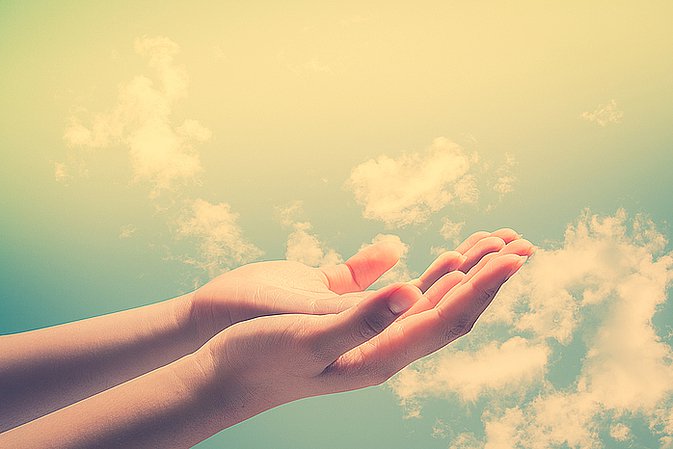 Wieczny odpoczynek racz im dać, Panie, a światłość wiekuista niechaj im świeci. Niech odpoczywają w pokoju wiecznym. Amen.
Dziękuję za uwagę! 


Prezentację przyszykowała  Karolina Gudėnaitė, uczennica IIIG klasy, pod kierownictwem nauczycielki od religii Liliji  Olenkowicz.